15.01.   Подобные треугольники
Отношение отрезков
Отношением отрезков АВ и СД называется отношение их длин,          
т.е.
Пропорциональные отрезки
Определение: Отрезки называются пропорциональными,
                         если пропорциональны их длины
А                    18см                В          С                  6см     Д

   Е               12см    М                         К       4см       Н
Отрезки АВ и ЕМ пропорциональны СД и КН
Пропорциональны ли отрезки АВ и СД отрезкам ЕК и НТ, если   а) АВ = 15, СД = 2,5, ЕК = 3, НТ= 0,5;б) АВ = 12, СД = 3,5, ЕК = 36, НТ= 5;в) АВ = 24, СД = 2,5, ЕК = 12, НТ= 5?
Пропорциональны ли, изображенные на рисунке, отрезки:
А
В
С
Д
М
М1
М2
а) АС, СД и М1М2, ММ1
б) АВ, ВС, СД и ММ2, ММ1, М1М2
Пропорциональные отрезки (свойство)
Биссектриса треугольника делит противоположную сторону на отрезки, пропорциональные прилежащим сторонам треугольника
Дано:   АВС, АД – биссектриса
Доказать:
А
2
1
Доказательство.
если АД – биссектриса угла А, то <1 = <2, значит, треугольники АВД и АСД имеют по равному углу, следовательно,
Н
В
Д
С
Проведем высоту АН. АН - общая для треугольников АВД и АДС
Подобие в жизни
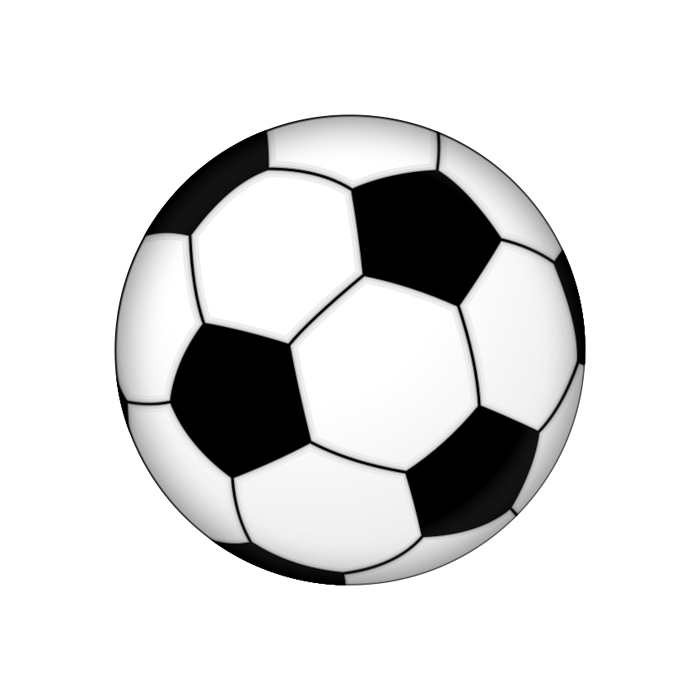 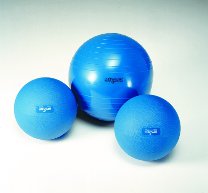 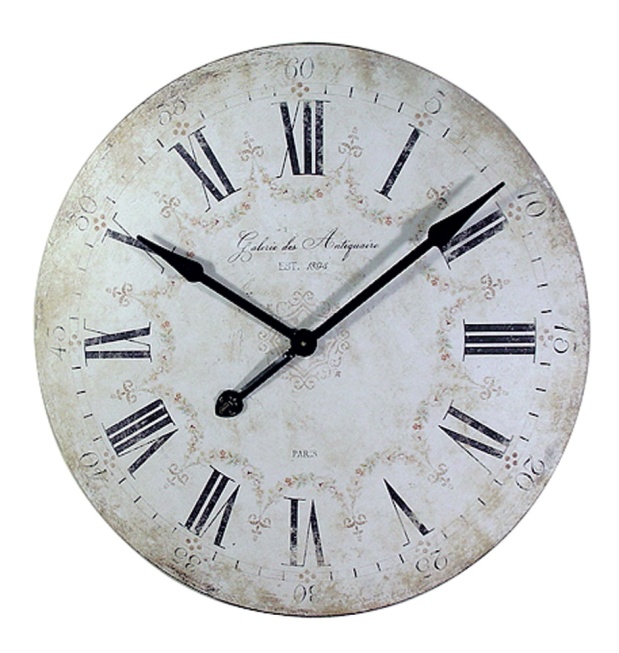 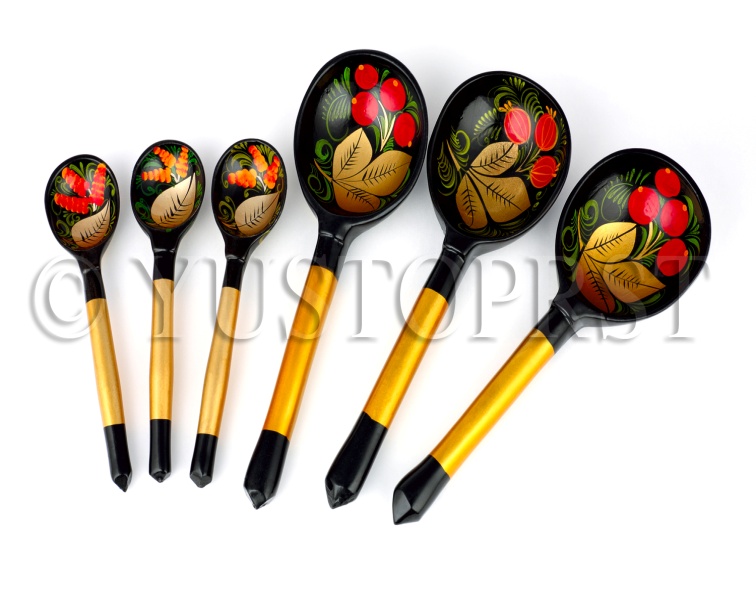 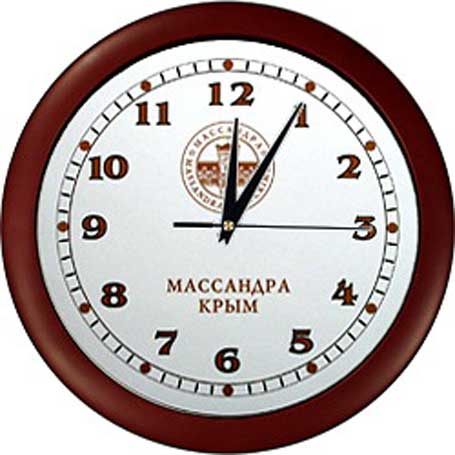 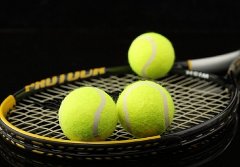 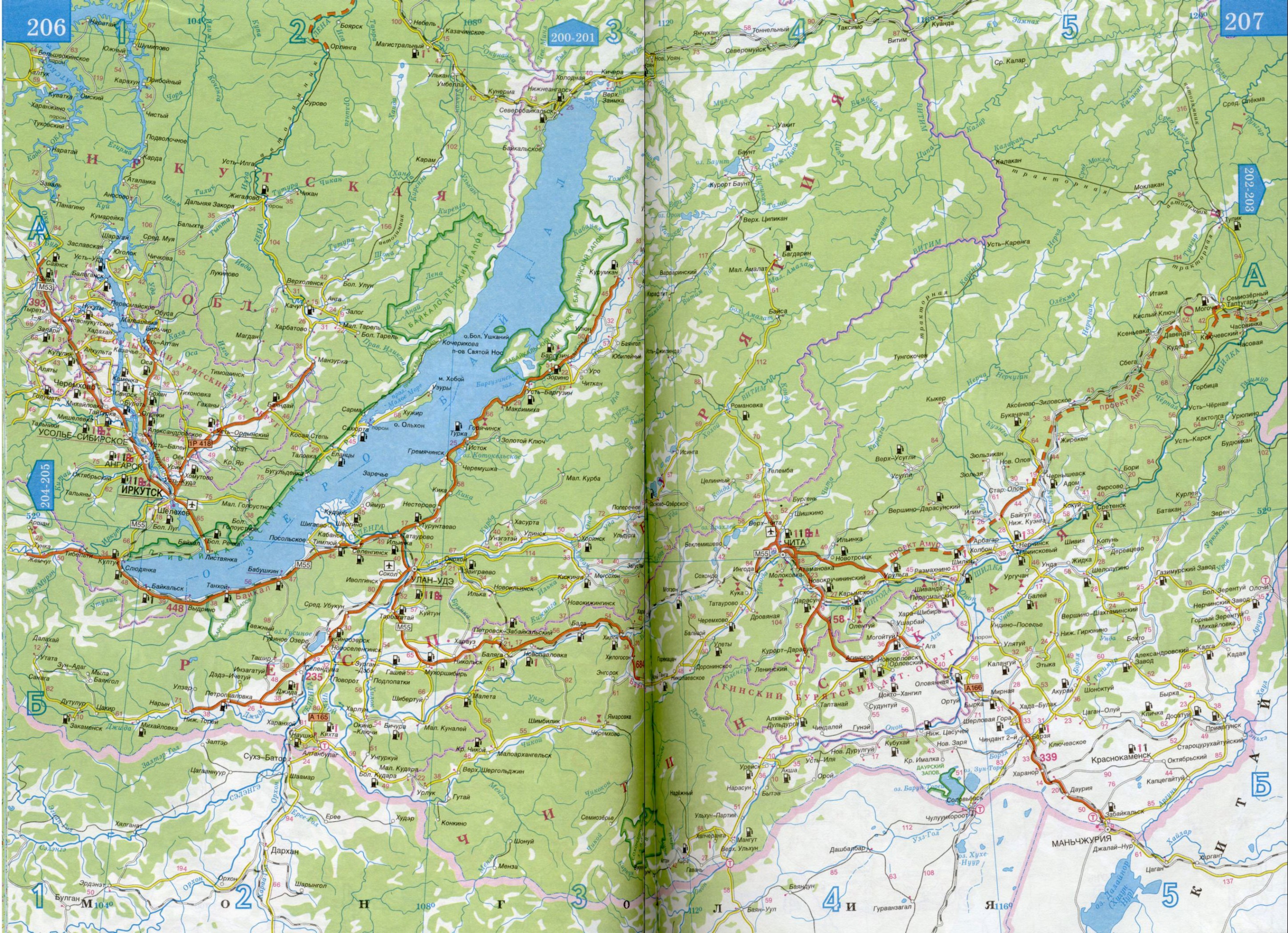 Подобные фигуры - Фигуры одинаковой формы
Если в треугольниках все углы  соответственно равны, то стороны, лежащие напротив равных углов, называются сходственными
B
B1
A1
C1
A
C
Пусть в треугольниках АВС и А1В1С1 углы соответственно равны
То АВ и А1В1,ВС и В1С1,СА и С1А1-сходственные
Два треугольника называются подобными, если их углы соответственно равны и стороны одного треугольника пропорциональны сходственным сторонам другого треугольника
B
B1
A1
C1
A
C
K- коэффициент подобия
Подобные треугольники (cвойство)
АВС  ~    А1В1С1
B
B1
A1
C1
A
C
А1В1С1~    АВС
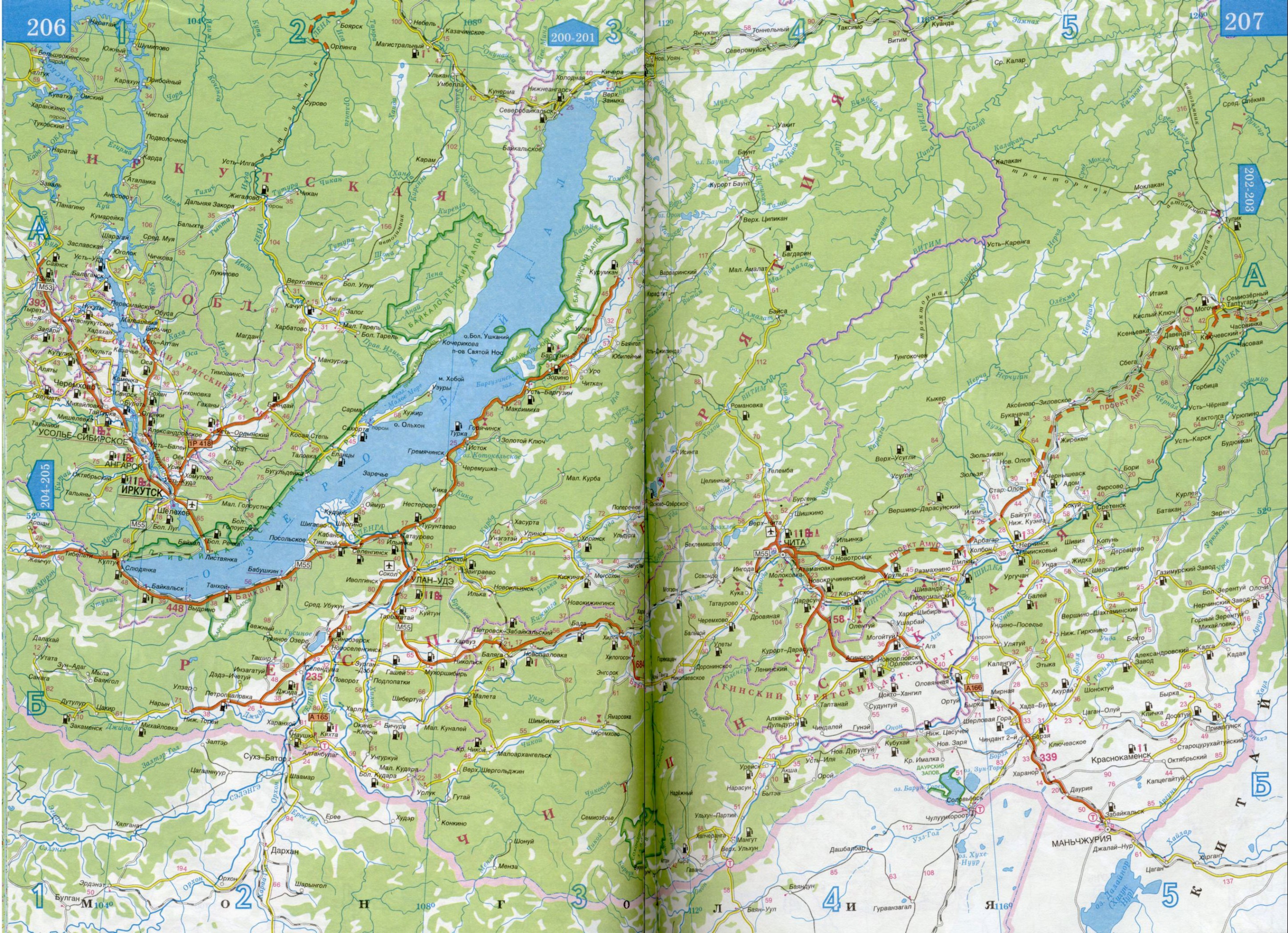 Реши задачи
Найдите стороны треугольника А1В1С1 подобного треугольнику АВС, если 
      АВ = 4, АС = 12, ВС = 20, k = 4.
B
B1
2. Найдите стороны треугольника А1В1С1 подобного треугольнику АВС, если 
   
   АВ = 4, АС = 12, ВС = 20, k =       .
A1
C1
A
C
3.  Треугольники АВС и А1В1С1 подобны. По данным на чертеже найдите неизвестные стороны треугольников
12
?
?
4
5
10
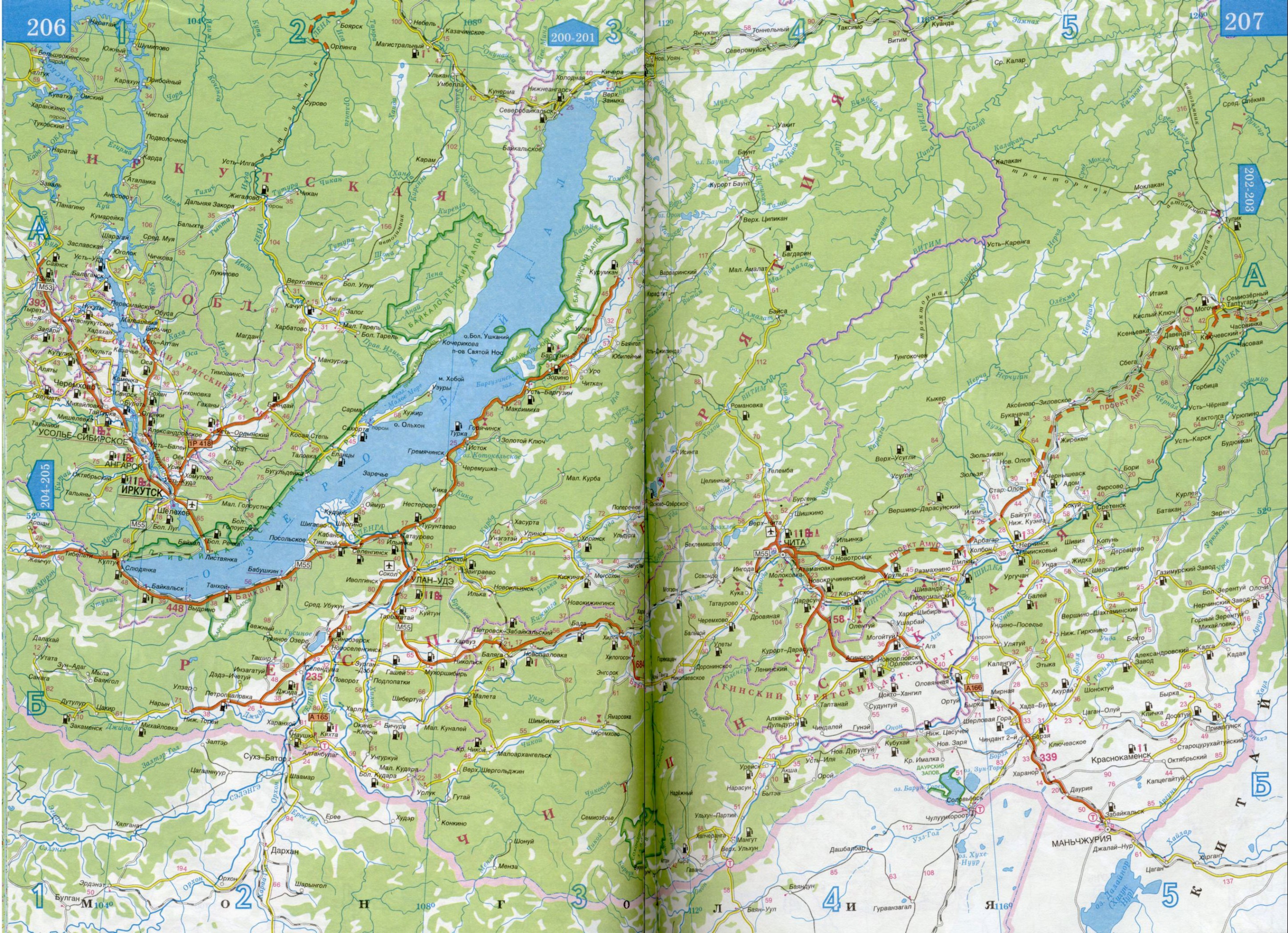 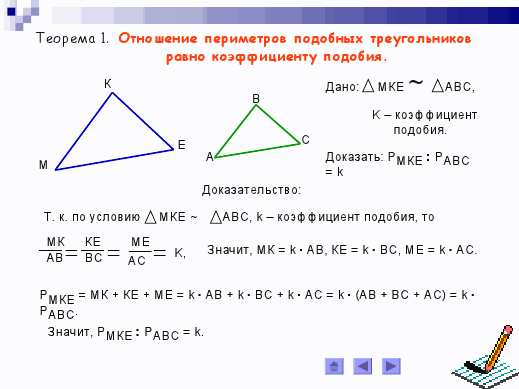 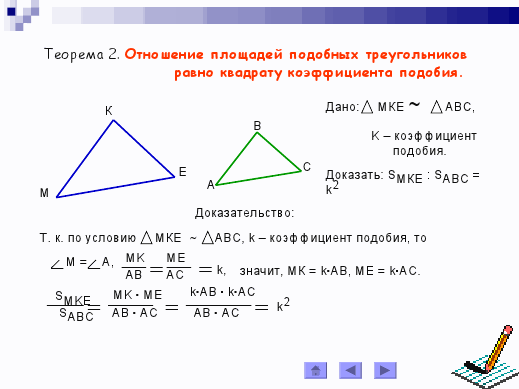 Реши задачи
Две сходственные стороны подобных треугольников равны 18см и 6см. Периметр второго треугольника равен 15см. Чему равен периметр первого треугольника?
2. Две сходственные стороны подобных треугольников равны 8см и 4 см. Площадь второго треугольника равна 9см2. Чему равна площадь первого треугольника?
3. Две сходственные стороны подобных треугольников равны 3см и 6 см. Площадь второго треугольника равна 32см2. Чему равна площадь первого треугольника?
4. Площади двух подобных треугольников равны  12см2 и 48см2. Одна из сторон первого треугольника равна 4 см. Чему равна сходственная сторона второго треугольника?
№538
Домашнее задание: п. 56 - 58, в. 1 – 4  с160
                                  № 533, 534(в), 536(б), 537
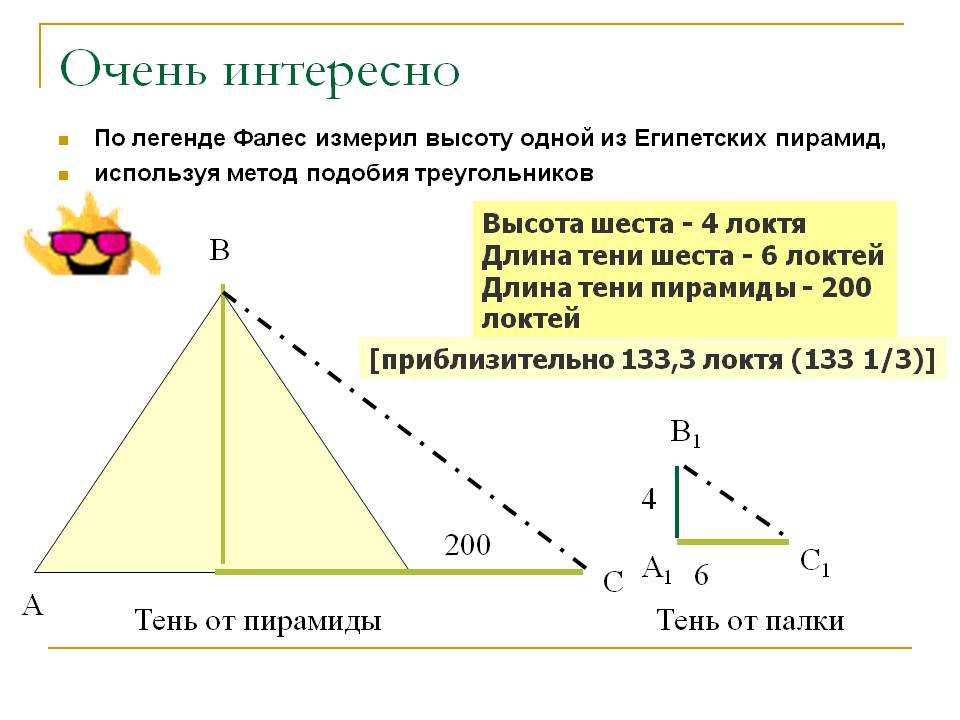